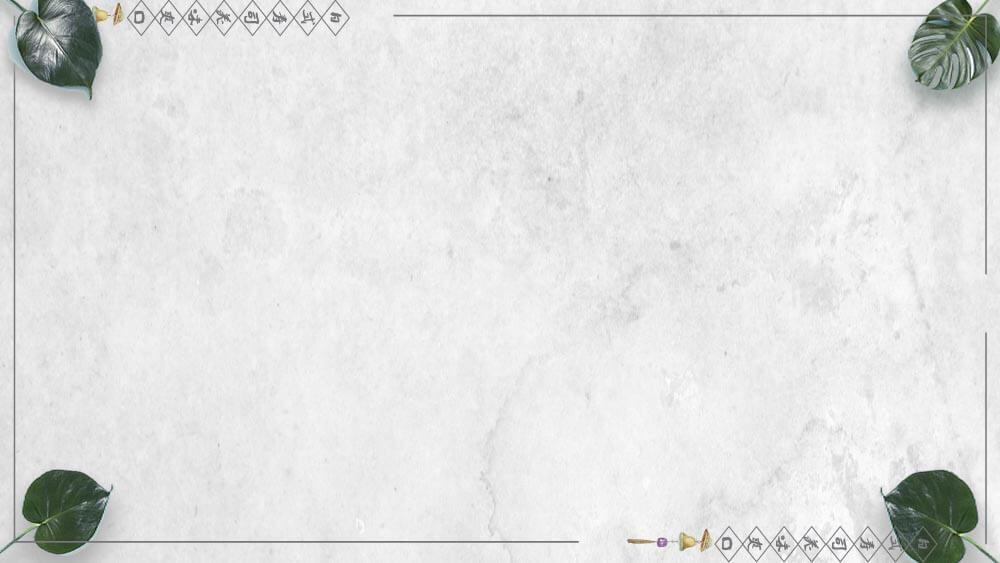 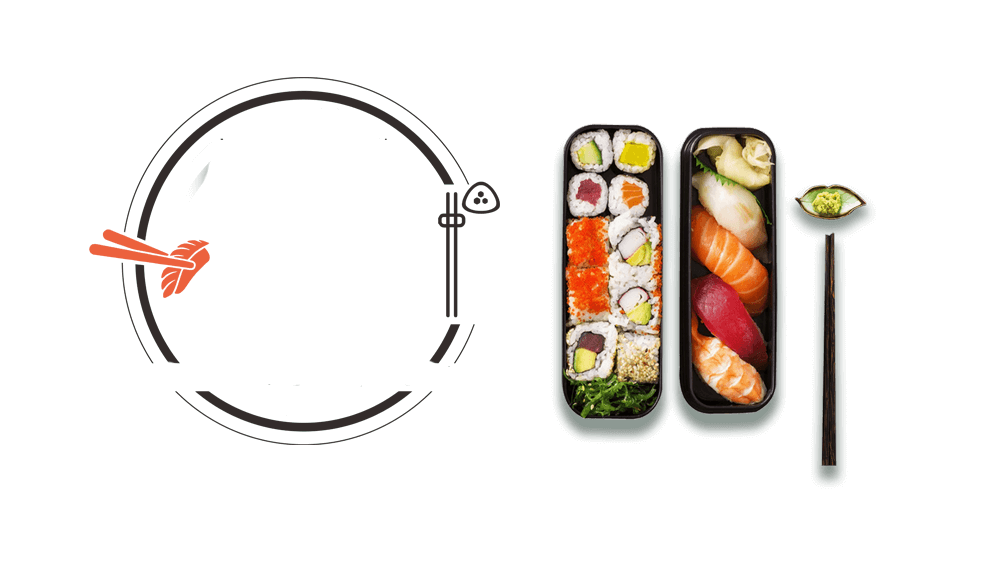 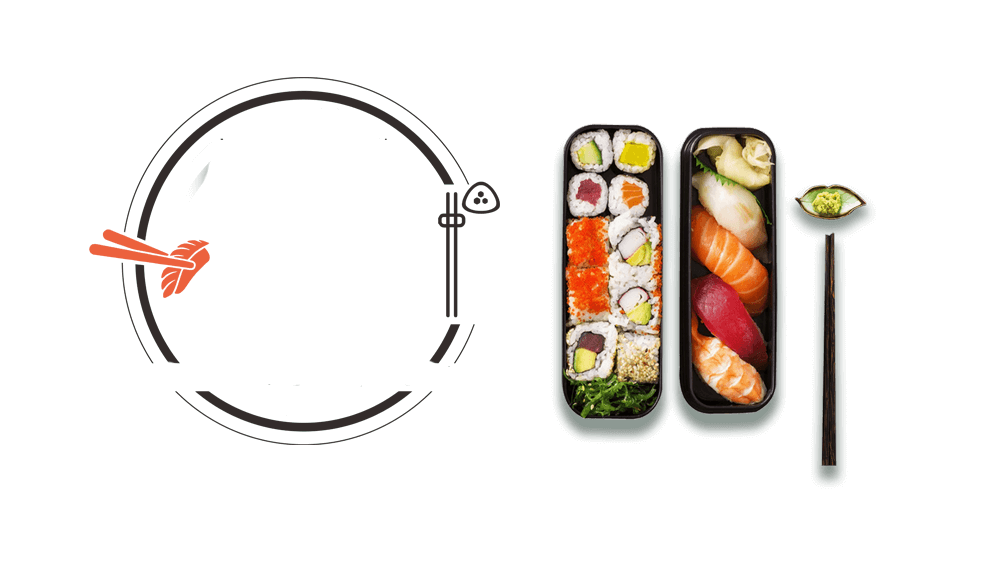 POWERPOINT
寿司美食
汇报时间：2018年10月29日    汇报人：PPT营
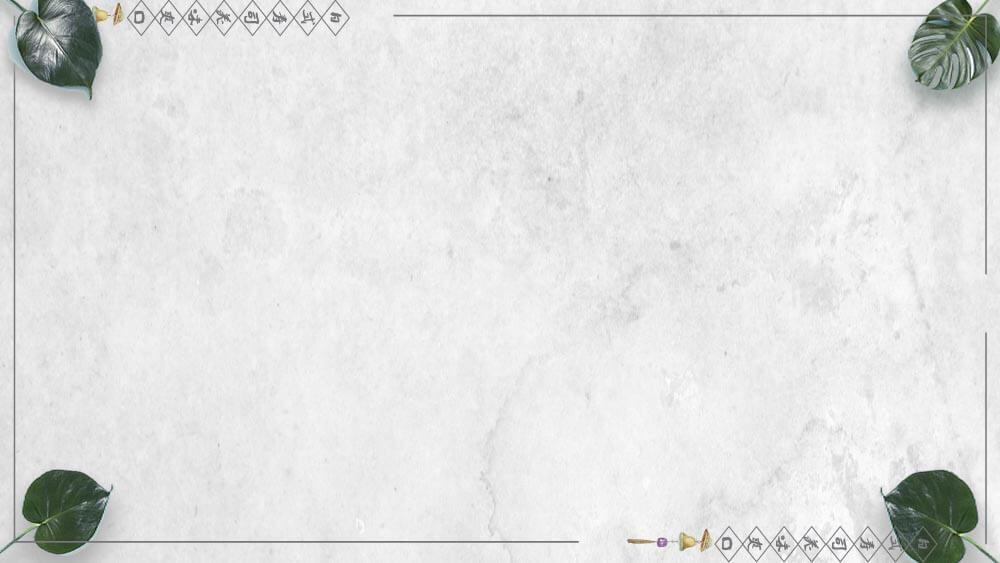 年度工作概述
01
目录
工作完成情况
02
Contents
成功项目展示
03
明年工作计划
04
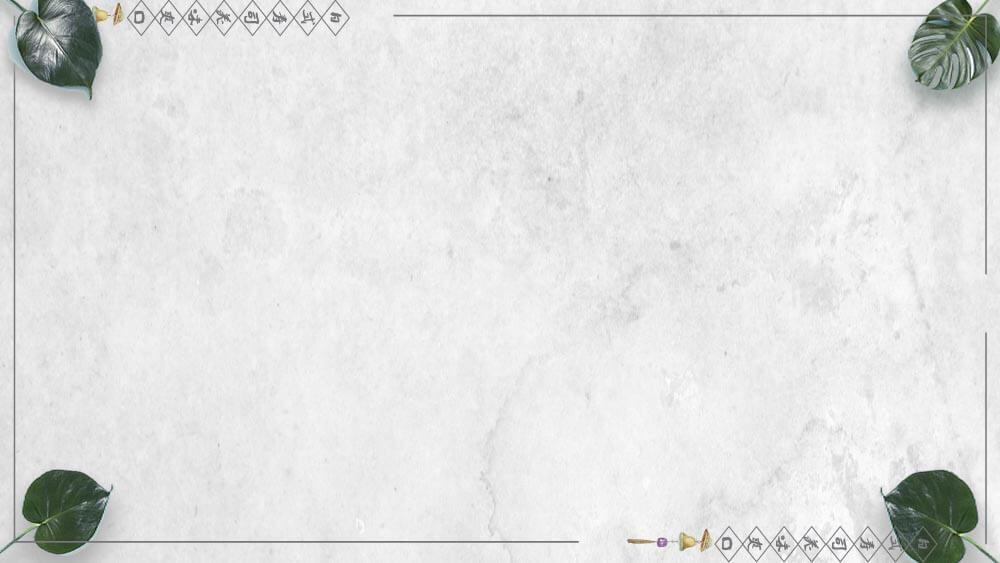 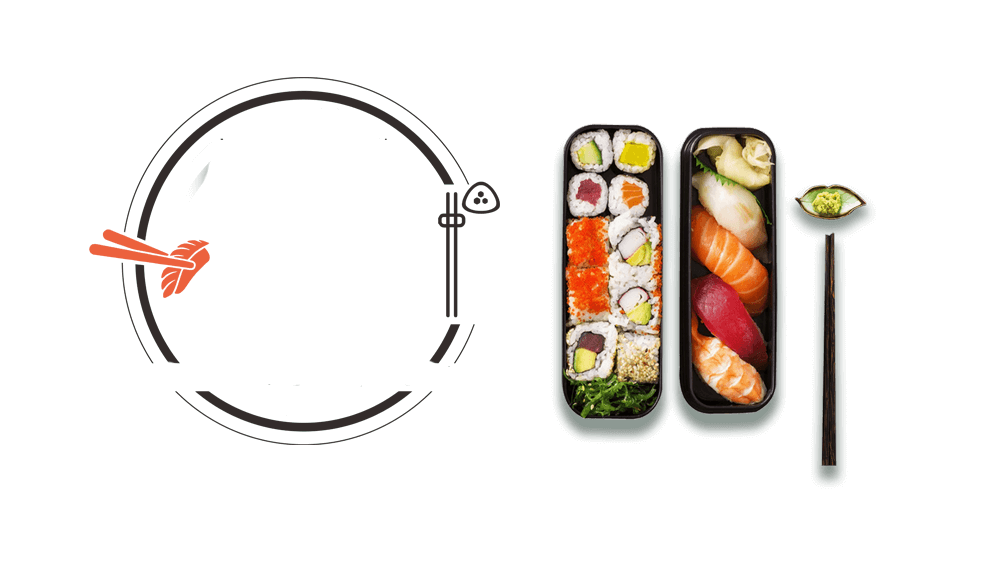 目录 CONTENTS
01
年度工作概述
CLICK THE CONTENT INPUT SECTION TITLES
点击添加内容
点击添加内容
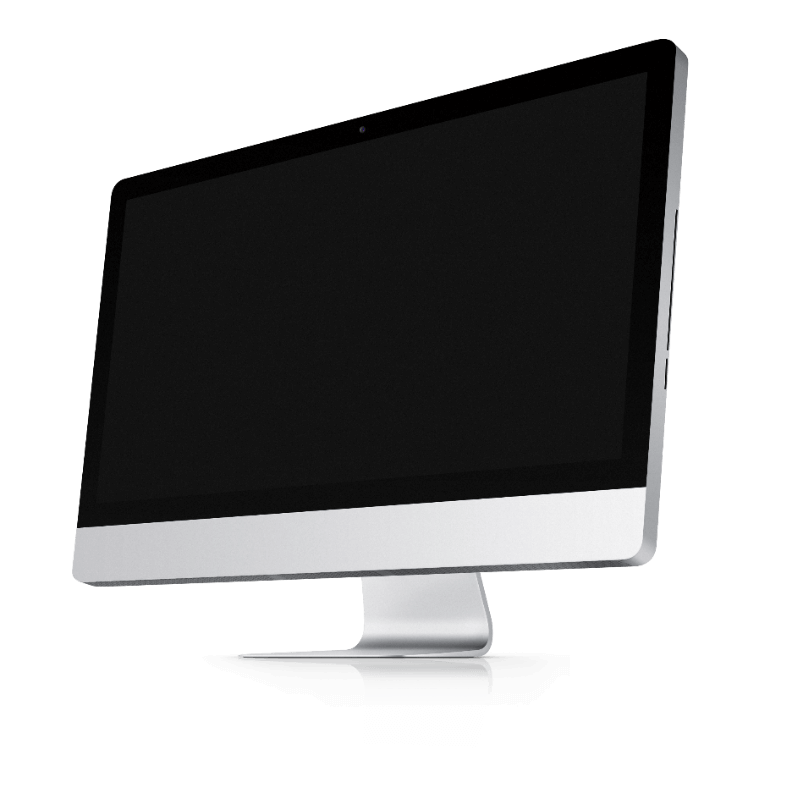 在此输入详细的文字介绍信息，表达图表的含义。
在此输入详细的文字介绍信息，表达图表的含义。
点击添加内容
点击添加内容
在此输入详细的文字介绍信息，表达图表的含义。
在此输入详细的文字介绍信息，表达图表的含义。
点击添加内容
点击添加内容
在此输入详细的文字介绍信息，表达图表的含义。
在此输入详细的文字介绍信息，表达图表的含义。
点击添加内容
在此输入详细的文字介绍信息，表达图表的含义
Lorem Ipsum is simply dummy text of the printing and typesetting industry. Lorem Ipsum has been the industry's standard dummy text ever since the 1500s, when an unknown printer took a galley of type and scrambled it to make a type specimen book. It has survived not only five centuries, but also the leap into electronic typesetting, remaining essentially unchanged. It was popularised in the 1960s with the release of Letraset sheets containing Lorem Ipsum passages, and more recently with desktop publishing software like Aldus PageMaker including versions of Lorem Ipsum.
Your Title Goes Here 04
Your Title Goes Here 02
Your Title Goes Here 03
Your Title Goes Here 04
标题添加此处
用户可以在投影仪或者
计算机上进行演示也可
用户可以在投影仪或者
标题添加此处
用户可以在投影仪或者
计算机上进行演示也可
用户可以在投影仪或者
添加文本信息
此处添加说明文字添加说明文字添加说明文字添加说明文字
添加文本
添加文本
添加文本
添加文本
添加文本信息
此处添加说明文字添加说明文字添加说明文字添加说明文字
添加文本信息
此处添加说明文字添加说明文字添加说明文字添加说明文字
添加文本信息
此处添加说明文字添加说明文字添加说明文字添加说明文字
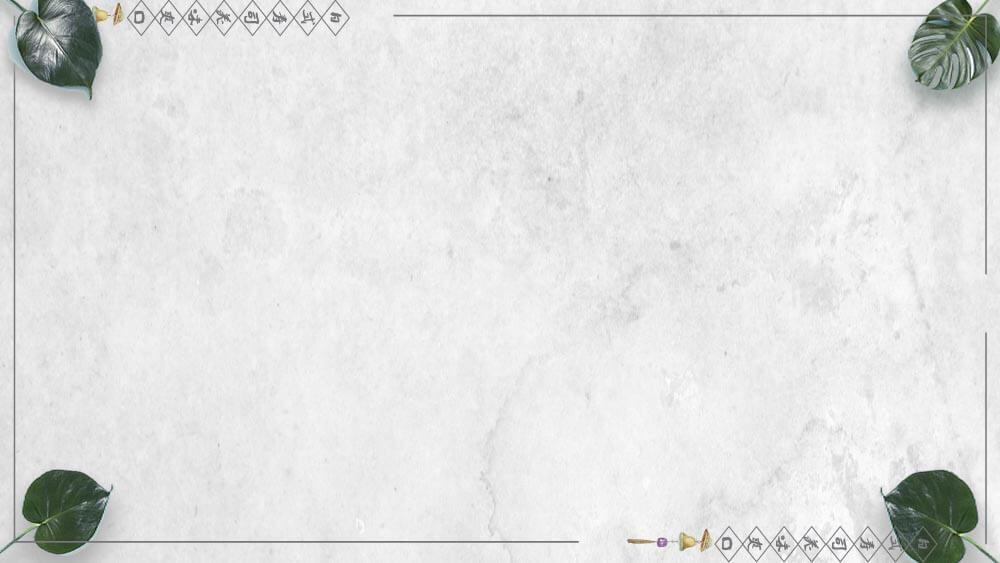 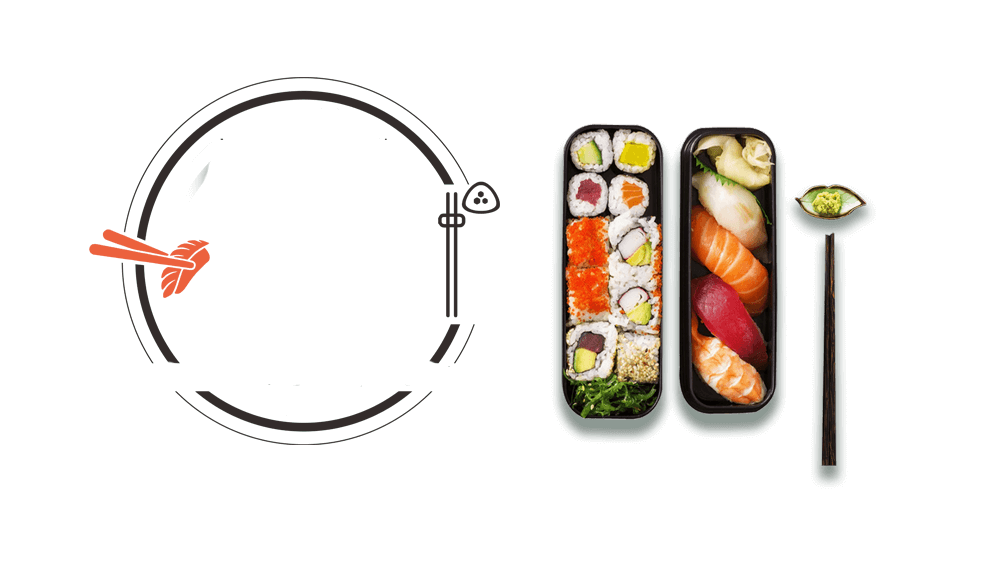 目录 CONTENTS
02
工作完成情况
CLICK THE CONTENT INPUT SECTION TITLES
50%
50%
100%
双击输入替换内容58pic.com双击输入替换内容58pic.com双击输入替换内容58pic.com双击输入替换内容58pic.com
双击输入替换内容58pic.com双击输入替换内容58pic.com双击输入替换内容58pic.com双击输入替换内容58pic.com
双击输入替换内容58pic.com双击输入替换内容58pic.com双击输入替换内容58pic.com双击输入替换内容58pic.com
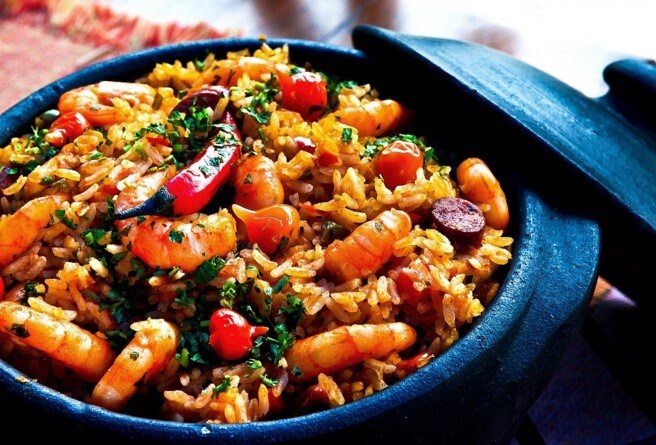 点击输入标题
此处添加详细文本描述，建议与标题相关并符合整体语言风格，语言描述
点击输入标题
此处添加详细文本描述，建议与标题相关并符合整体语言风格，语言描述
点击输入标题
此处添加详细文本描述，建议与标题相关并符合整体语言风格，语言描述此处添加详细文本描述，建议与标题相关并符合整体语言风格，语言描述
关键词
关键词
关键词
关键词
标题文本预设
标题文本预设
标题文本预设
标题文本预设
此部分内容作为文字排版占位显示（建议使用主题字体）
此部分内容作为文字排版占位显示（建议使用主题字体）
此部分内容作为文字排版占位显示（建议使用主题字体）
此部分内容作为文字排版占位显示（建议使用主题字体）
04
这里是具体内容这里是具体内容,
这里是具体内容这里是具体内容,
这里是具体内容这里是具体内容,
这里是具体内容这里是具体内容,
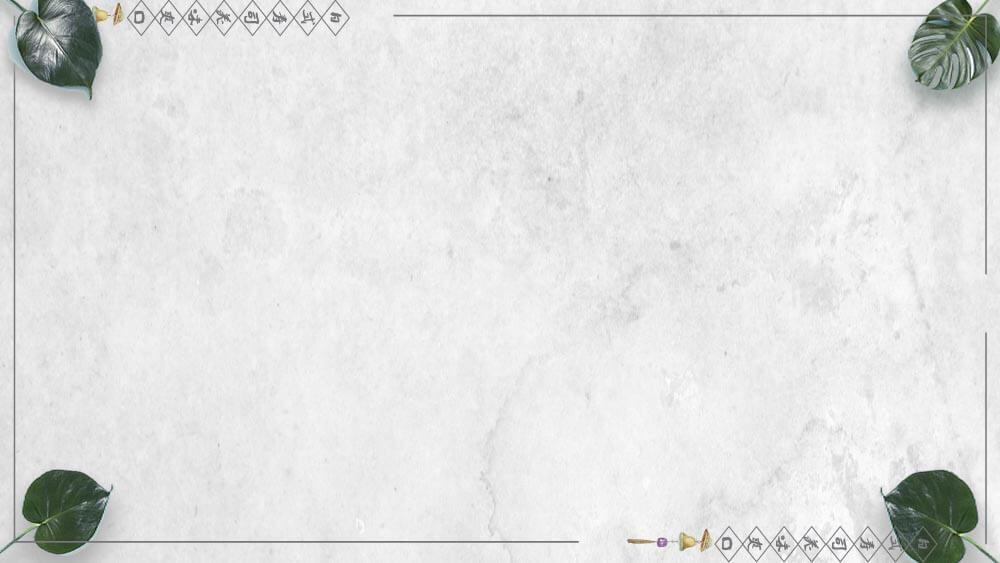 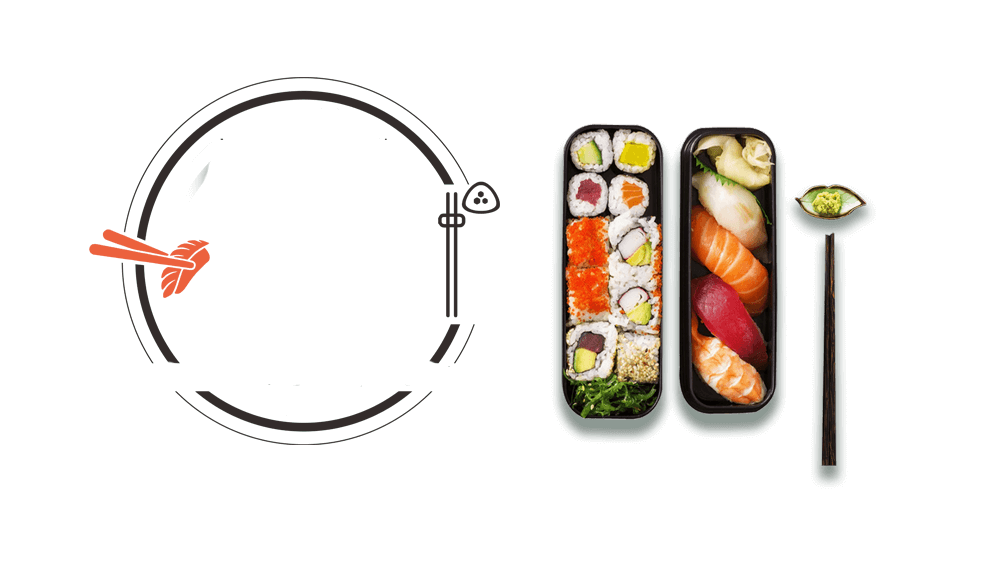 目录 CONTENTS
03
成功项目展示
CLICK THE CONTENT INPUT SECTION TITLES
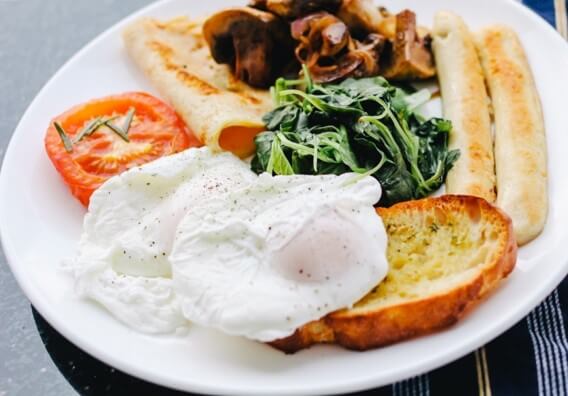 ADD YOUR TITLE
ADD YOUR TITLE
Failure is like a thief Failure is probably the fortification in your pole  in your pole.
Failure is like a thief Failure is probably the fortification in your pole  in your pole.
STEP 1
STEP 3
STEP 2
STEP 4
请替换文字内容
请替换文字内容
请替换文字内容
请替换文字内容
点击添加相关标题文字，点击添加相关标题文字，点击添加相关标题文字，点击添加相关标题文字，点击添加相关标题文字。
点击添加相关标题文字，点击添加相关标题文字，点击添加相关标题文字，点击添加相关标题文字，点击添加相关标题文字。
点击添加相关标题文字，点击添加相关标题文字，点击添加相关标题文字，点击添加相关标题文字，点击添加相关标题文字。
点击添加相关标题文字，点击添加相关标题文字，点击添加相关标题文字，点击添加相关标题文字，点击添加相关标题文字。
直接复制你的内容到此
请替换文字内容，修改文字内容，也可以直接复制你的内容到此。请替换文字内容，修改文字内容，也可以直接复制你的内容到此。请替换文字内容，修改文字内容，也可以直接复制你的内容到此。请替换文字内容，修改文字内容，也可以直接复制你的内容到此。请替换文字内容，修改文字内容，也可以直接复制你的内容到此。请替换文字内容，修改文字内容，也可以直接复制你的内容到此。请替换文字内容，修改文字内容，也可以直接复制你的内容到此。请替换文字内容，修改文字内容，也可以直接复制你的内容到此。请替换文字内容，修改文字内容，也可以直接复制你的内容到此。请替换文字内容，修改文字内容，也可以直接复制你的内容到此。请替换文字内容，修改文字内容，也可以直接复制你的内容到此。请替换文字内容，修改文字内容，也可以直接复制你的内容到此。请替换文字内容，修改文字内容，也可以直接复制你的内容到此。请替换文字内容，修改文字内容，也可以直接复制你的内容到此。请替换文字内容，修改文字内容，也可以直接复制你的内容到此。
文字内容
文字内容
文字内容
文字内容
文字内容
直接复制你的内容到此
1
此处添加详细文本描述，建议与标题相关并符合整体语言风格，语言描述尽量简洁生动。
方案一
2
3
此处添加详细文本描述，建议与标题相关并符合整体语言风格，语言描述尽量简洁生动。
方案二
4
此处添加详细文本描述，建议与标题相关并符合整体语言风格，语言描述尽量简洁生动。
方案三
此处添加详细文本描述，建议与标题相关并符合整体语言风格，语言描述尽量简洁生动。
方案四
日期: 2016
日期: 2017
日期: 2018
日期: 2019
单击此处添加副标题或详细文本描述
单击此处添加副标题或详细文本描述
单击此处添加副标题或详细文本描述
单击此处添加副标题或详细文本描述
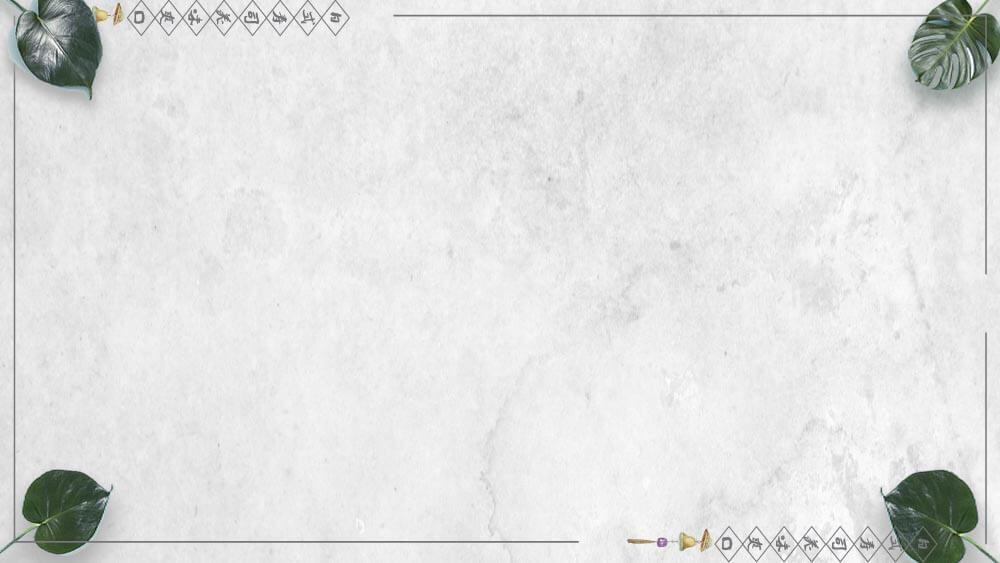 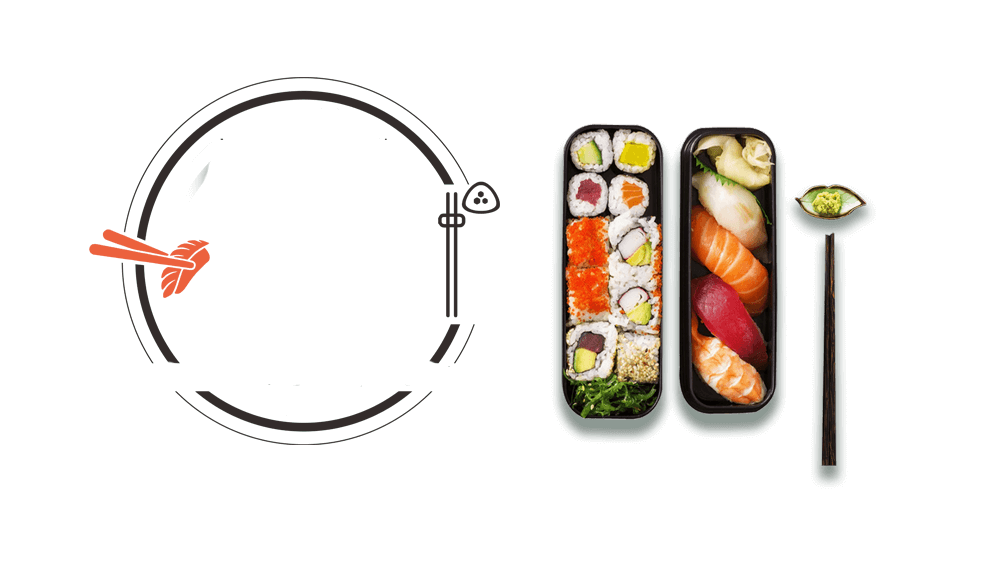 目录 CONTENTS
04
明年工作计划
CLICK THE CONTENT INPUT SECTION TITLES
30%
55%
70%
15%
请在此处输入您的文本
请在此处输入您的文本，或者复制您的文本粘贴
请在此处输入您的文本，或者复制您的文本粘贴
请在此处输入您的文本，或者复制您的文本粘贴
请在此处输入您的文本，或者复制您的文本粘贴
04
03
02
01
关键词
点击输入标题
点击输入标题
点击输入详细的文本内容，点击输入详细的文本内容，点击输入详细的文本内容。
点击输入详细的文本内容，点击输入详细的文本内容，点击输入详细的文本内容。点击输入详细的文本内容，点击输入详细的文本内容，点击输入详细的文本内容。
关键词
关键词
关键词
关键词
关键词
单击此处添加文本单击此处添加文本单击此处添加文本单击此处添加文本
05
单击此处添加文本单击此处添加文本单击此处添加文本单击此处添加文本
02
添加
标题
单击此处添加文本单击此处添加文本单击此处添加文本单击此处添加文本
04
单击此处添加文本单击此处添加文本单击此处添加文本
单击此处添加文本单击此处添加文本单击此处添加文本单击此处添加文本
01
03
能够妥善处理与上级、同级和下级之间的人际关系，并能注意到部门之间的沟通协调，从而应用到工作中，推动工作的顺利进行。一个人能否与其他同事友好相处，互相配合，协调一致。使上下级相互沟通，同级相互信任，劲往一处使，直接关系到领导工作的成败。
尊重别人也是一个人优良品质的表现，相互尊重是疏通、协调各种人际关系最重要的一环。
在工作中，尽力按照对方最希望的方式，给予对方所希望获得的支持、帮助、及信任。
添加标题
添加标题
添加标题
添加标题
了解上级、同级和下级的长处和短处，并在工作中，扬其所长，避其所短。
尽可能取得上级、同级和下级的支持、帮助和合作，不提非份要求。
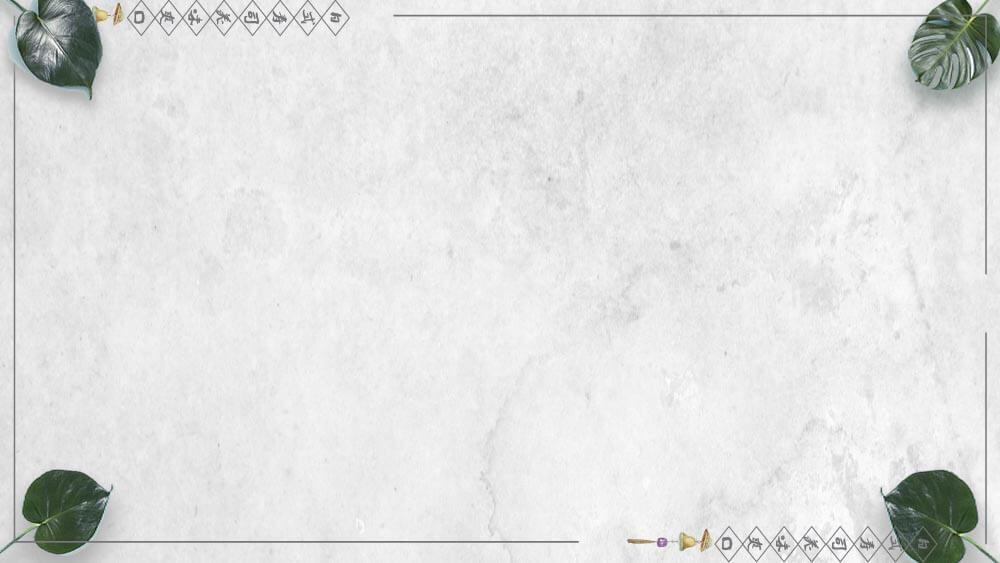 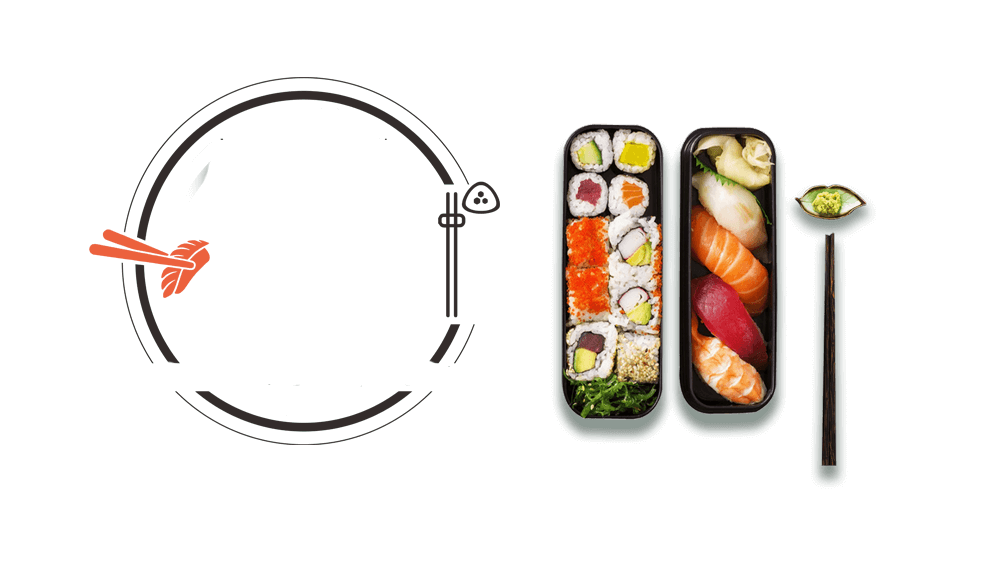 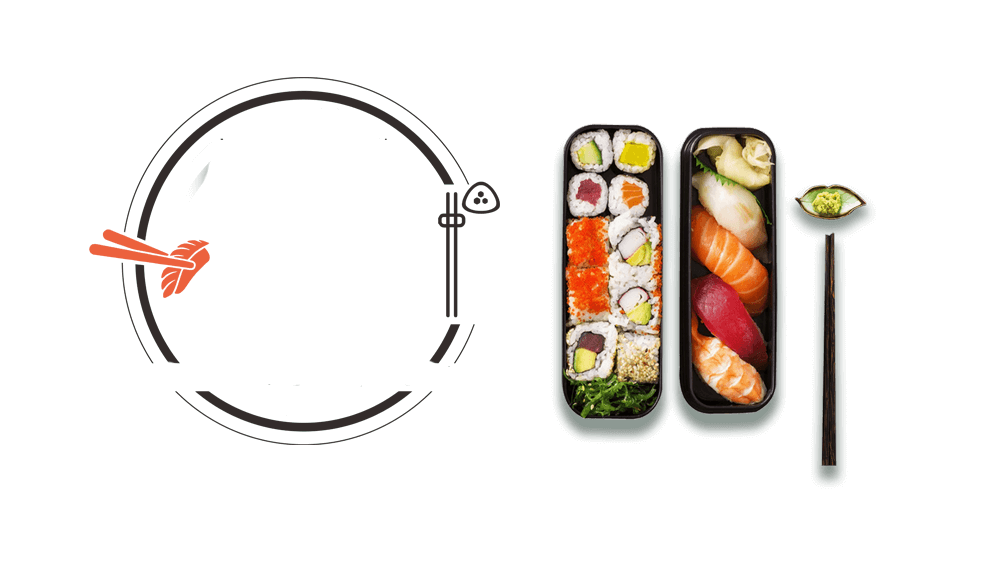 POWERPOINT
感谢一路有你
汇报时间：2017年10月27日    汇报人：PPT营
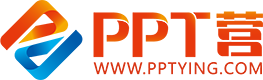 10000+套精品PPT模板全部免费下载
PPT营
www.pptying.com
[Speaker Notes: 模板来自于 https://www.pptying.com    【PPT营】]